Preparing your Doctoral Thesis for Open Access
Toby Hanning, Research and Information Systems Manager
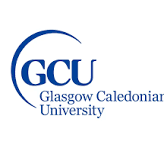 Session overview
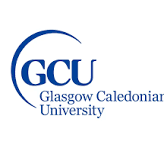 Session outcomes
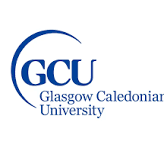 Thesis submission regulations
7.65: Following the completion of the examination process the candidate must send the final, revised version of the thesis/portfolio […] in .docx or .pdf formats to Academic Registry.
7.66: An award letter from Academic Registry will not be issued to the candidate until the final, revised version of the thesis, and all relevant documentation, is received by the Academic Registry.
7.70: The candidate is responsible for ensuring that the full content of the final thesis/portfolio can enter the public domain without compromising ethical principles, research integrity and that the thesis/portfolio meets the requirements of all data protection legislation in statute at the time of final submission.
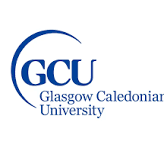 Benefits of open access
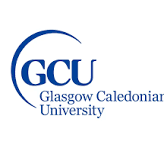 Benefits of using Pure
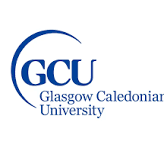 Common concerns
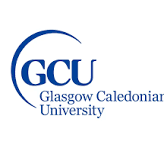 Preparing for open access
You should consider the following before and during the writing up phase of your project:

Accessibility
Personal and sensitive data (GDPR)
3rd party copyright
Licensing and reuse of your work
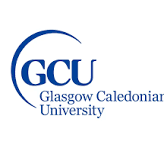 Accessibility
Accessibility means making sure your content can be used and understood by the widest possible audience.
It has been law in the UK since 2018 that all documents publicly available should meet Web Content Accessibility Guidelines (WCAG) Level AA. In practice this means:
Using headings and styles
Colour is not used to convey meaning
There is sufficient contrast between background colours and text
Images include alt text
Embedding links correctly
Tables have column headers and no split or merged cells
Use in-built accessibility tools, for example Microsoft Accessibility Checker.
GCU guidance available on the intranet.
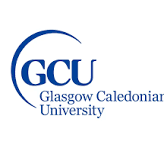 Personal and sensitive data
Your thesis should contain no personal information about an individual unless permission to include the information has been granted by the individual. This includes, but is not limited to:

Personal contact information, for example email addresses, postal addresses, telephone numbers
Signatures
Vehicle registration numbers
IP addresses
Images identifying a person

Where permission has been granted this should be clearly stated in the thesis, for example:
Photograph reproduced with the permission of the subject(s).
Collate and retain proof of permissions granted and, where appropriate, submit this as an appendix to your thesis.
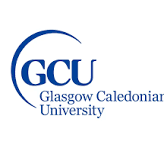 Material created by other people (a third party) will usually be protected by copyright, for example:

Extracts of text from books, articles or websites
Artistic works such as images, figures, photos or graphs
Maps such as OS maps, online maps (Google, Apple)
Data such as extracts from a database.

It is your responsibility to ensure that material in your thesis that is authored or created by a third party is either:

Free of copyright restrictions or openly licensed
Falls under the UK copyright quotation exception
Can be made openly available under permission you have obtained from the rights holder (not always the creator).
Using third party copyright works
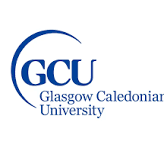 Step 1: Identify third party copyright works

Identify content where you are not the copyright owner, for example:

Text from books, journal articles, conference papers, websites
Images, photographs, figures, tables, graphs
Maps
Databases
Computer programs
Web pages
Third party copyright checklist
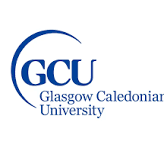 Step 2: Decide if you need to seek permission

Permission is not necessary where:

Your use is covered by a copyright exception
A work is out of copyright
You already have permission

In all other cases, you must seek permission.
Third party copyright checklist
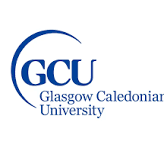 Step 3: Identify the copyright holders

Where you need to seek permission, identify the copyright holder. Look for the copyright symbol © followed by the name of the author or publisher.

If copyright is held by the author you can attempt to find their contact details using the WATCH Project or Society of Authors.

If you can't trace the copyright holder it is important to assess the risk of reproducing the work. If you include the work, show evidence that you carried out a ‘good faith’ search for the author’s contact details and record this in your permission summary table.
Third party copyright checklist
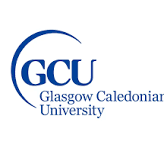 Step 4: Request, store and collate permissions

The library website links to some template text you can use when requesting permission and to a template log you can use to track and record your requests.

Do not leave your permission requests until the end of your writing up period as publishers can take a long time to reply. If you don't receive a response after four weeks try contacting them again.

Retain proof of permission where this has been granted, and letters requesting permission, where no reply was received. If you like you can submit this material as an appendix to your thesis.
Third party copyright checklist
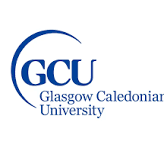 Step 4: Request, store and collate permissions
Template request log
Third party copyright checklist
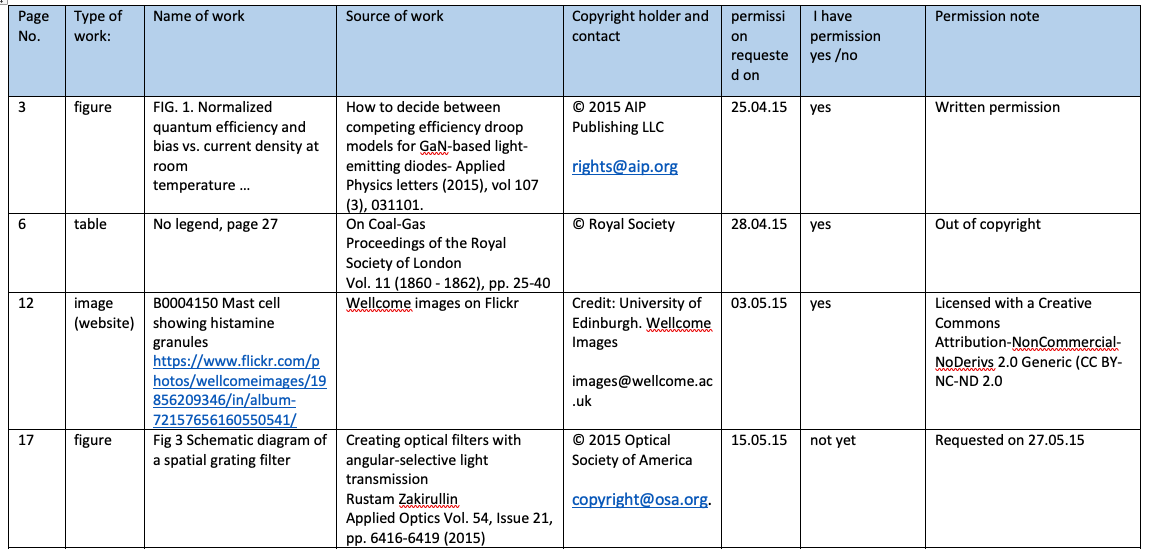 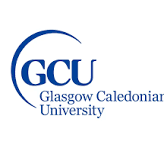 Step 5: Acknowledge permission

Where permission has been granted, reference the extract and add a statement next to the content, for example:

Image reproduced with permission of the rights holder.

Where permission has been denied you must not include the work in the version of your thesis to be made open access. You may replace it with a reference or description and, where possible, provide a link to the original work.
Third party copyright checklist
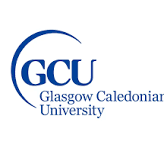 You must always deposit the complete final version of your thesis in Pure.
If certain material in your thesis cannot be made publicly available you should also deposit a second version of your thesis without that material. This is known as a redacted version.

Make redactions in the original file format of your thesis, then convert the file to PDF.
To redact text, delete all restricted information and replace it with the text [REDACTED].
To redact images or large sections, delete them and replace them with [REDACTED]. You may need to add padding to keep your page numbering the same.
Don't conceal text behind black highlighting or a black box.
Don't delete any reference to the content you have removed.

If the material is so intrinsic to the thesis that it cannot be removed you should still deposit the complete final version in Pure and request an appropriate restriction on access.
Redacting content
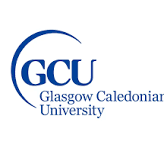 For each of the following scenarios is permission required to include the content in your thesis?
Quiz
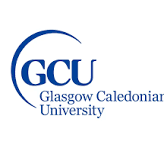 For each of the following scenarios is permission required to include the content in your thesis?
Quiz
1. A photograph you took yourself of your project team on a site visit
2. The name and NHS email address of a doctor on an ethical approval form
3. An original image from your own previously published journal article
4. A diagram you found online through a Google search
5. A short excerpt of text from a recently published textbook
6. A still image from the latest Ryan Gosling film
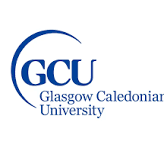 [Speaker Notes: Yes. You own the copyright of the image but you need to obtain written permission from any individual identifiable in the image
No. This information is already in the public domain, so it is not classed as personal information
Yes. Most likely copyright was transferred to the publisher so you would need to obtain permission from the publisher. However if the article was published open access under a Creative Commons licence, then you can reuse the image without permission as long as you adhere to the terms of the licence
Yes. You will need to identify the original place of publication and the copyright holder, then request permission. Again it's possible the diagram was made available under a Creative Commons licence in which case, as above, you can reuse the image without permission as long as you adhere to the terms of the licence
No. A short excerpt of text would fall under the quotation exception in UK copyright law, as long as you cite the original source
Yes. Photographs and images rarely fall under a copyright exception, even when they are just a small part of a much larger work.]
You must complete the Library Doctoral Thesis Deposit Declaration when you deposit your final thesis. This tells the library who can access your thesis and what they can do with it.

Immediate open access
Delayed open access (after a two year embargo)
A permanent restriction (very rare)

Most theses can be made open access immediately but occasionally a restriction may be required.

You should discuss any proposed restriction with your supervisor before completing the form. All requested restrictions will be checked with your supervisory team.
Access and licensing
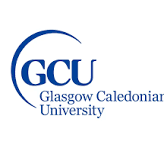 Access
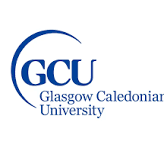 Licensing
Theses will usually be made open access in GCU's institutional repository under a Creative Commons (CC) licence.
CC licences enable you to specify how you would like your thesis to be used by others.
CC licences are legally binding and internationally recognised.
Specify which Creative Commons licence you would like to apply to your thesis when you complete the Library Doctoral Thesis Deposit Declaration.
Full information on each licence can be found on the Creative Commons website.
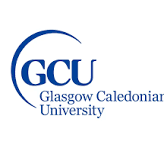 Completing the declaration form
Submit the declaration form once you've passed your viva and made any required corrections.

The declaration form has three sections:
Details: personal details, thesis title, supervisors, funder/commercial sponsor
Access: note any restriction(s) required, specify your chosen CC licence
Declaration: read this carefully, by submitting the declaration form you agree to all points specified in the declaration.

Questions? Speak to your supervisor or contact libraryresearch@gcu.ac.uk before you submit the declaration form!
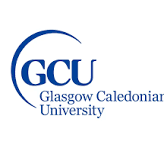 Depositing your files
You are required to deposit the following documents:

The complete final version of your thesis in PDF format, incorporating any corrections. The file must not be locked or password protected. (MANDATORY)
Any supplementary files associated with your thesis. If these are too large to deposit they can be submitted on a USB. (MANDATORY)
A redacted version of your thesis with 3rd party copyright or sensitive material removed. Please name the files clearly, for example, "complete version" and "redacted version". (IF REQUIRED)

Email your file(s) to Registry:
researchdegreeexams@gcu.ac.uk
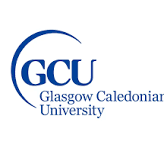 What happens next?
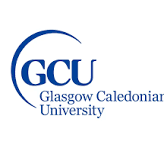 Thesis deposit guidance:
https://www.gcu.ac.uk/currentstudents/essentials/library/research/thesis-deposit

Thesis copyright guidance:
https://www.gcu.ac.uk/currentstudents/essentials/library/research/thesis-deposit/thesis-copyright

Contact:
libraryresearch@gcu.ac.uk
Support available
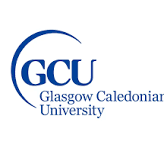 Support from The Graduate School
Dr Erifyli Tsagkariets1@gcu.ac.uk
1:1 CONSULTATIONS
Support regarding:

Academic writing (thesis, report, grant, paper)
Researcher development
Practice a presentation (workshop, conference, viva, public engagement event)

Dr Erifyli Tsagkari
ets1@gcu.ac.uk
H208, William Harley building
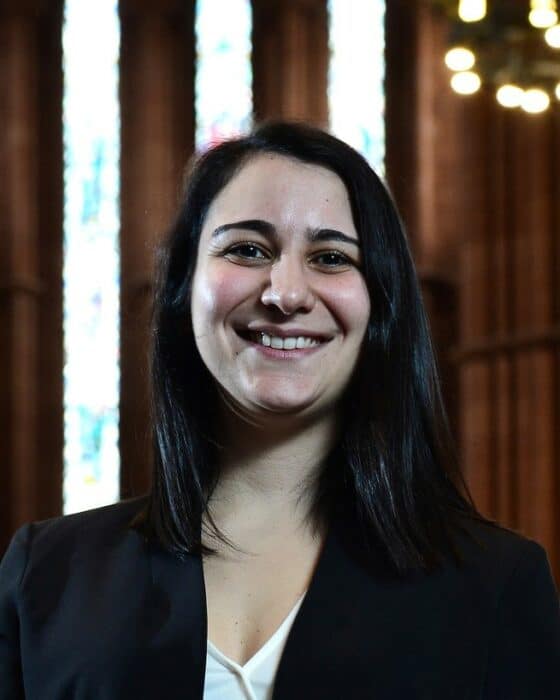 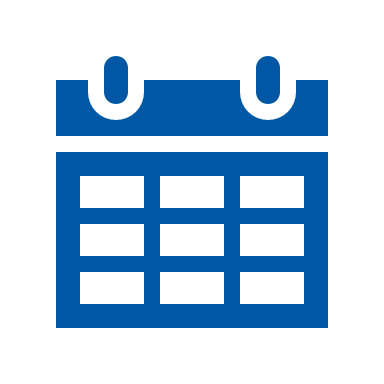 Helpful links/videos/articles at the Academic Writing Centre:

https://caledonianac.sharepoint.com/sites/AcademicWritingCentreGCU/

Created by Dr Stephanie Zihms
University of East Anglia ONLINE TRAINING SERIES FOR PGRS 2024-25


https://bookwhen.com/ueaonlinetraining#focus=ev-s5ke-20241008190000
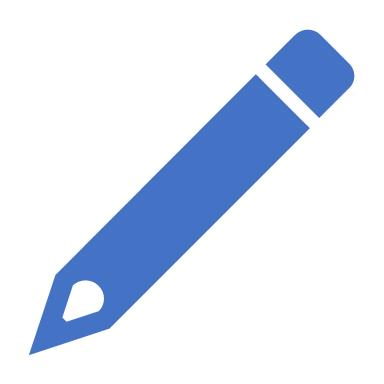 The Power Hour of Writing
This is protected writing time for you!
- 10 min chat and goal setting- 60 min focused time to write- 10 min follow-up
The Graduate School - Publications workshop series
 
Finding the right journal
Writing Introductions
Methodology vs Methods
Tables, Figures and Equations 
Results and Discussion
Conclusions
Abstracts
Introduction to peer-review
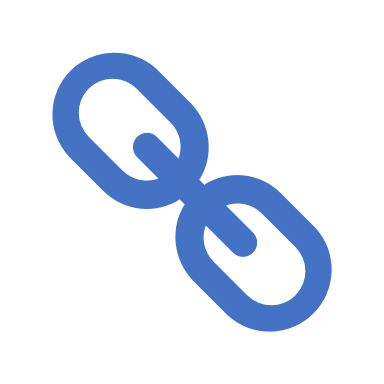 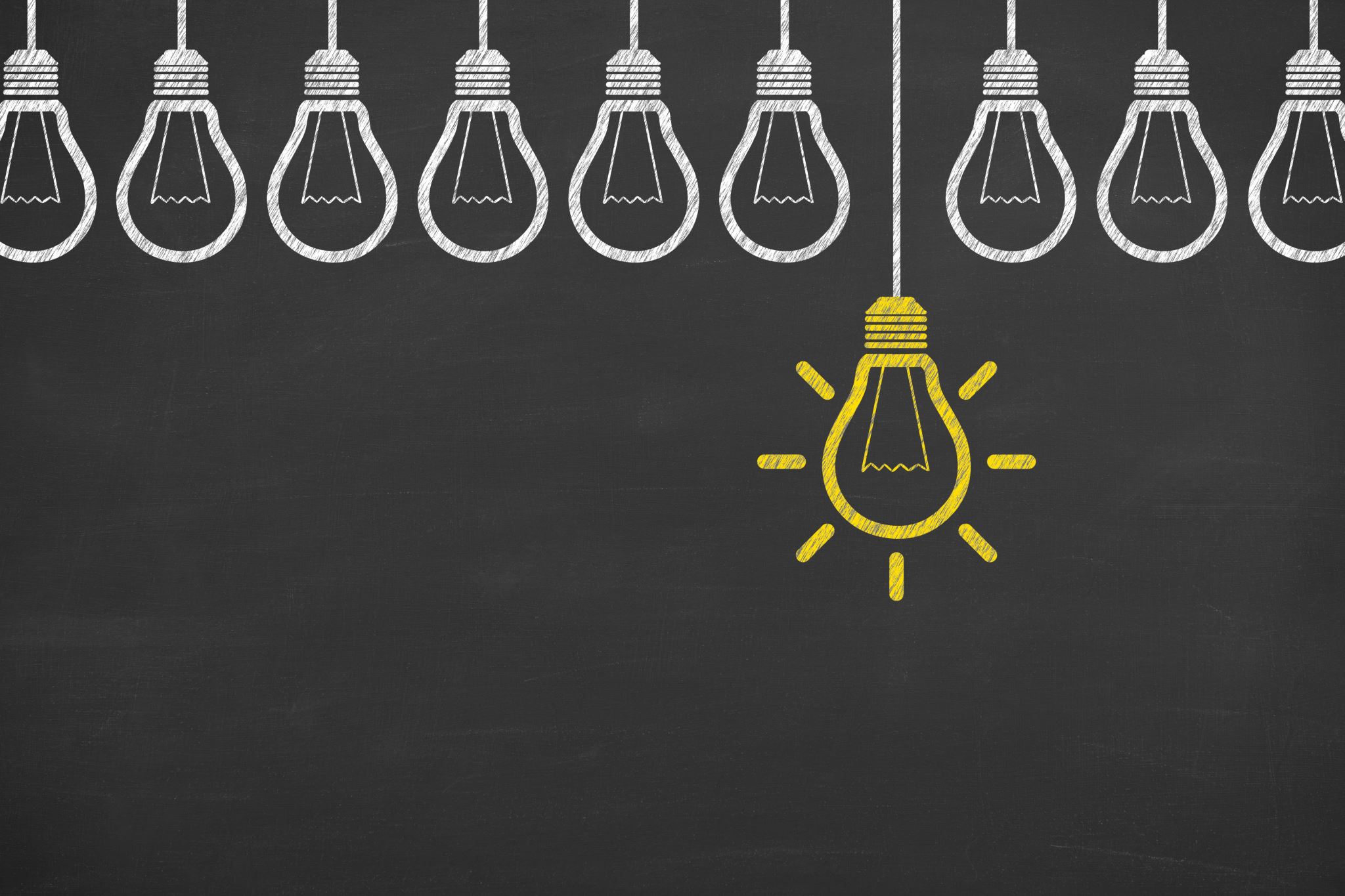 The Graduate School - Creative methods to support your writing & Research methods

Overcoming imposter feelings with creative writing

Selection of research methods and resources
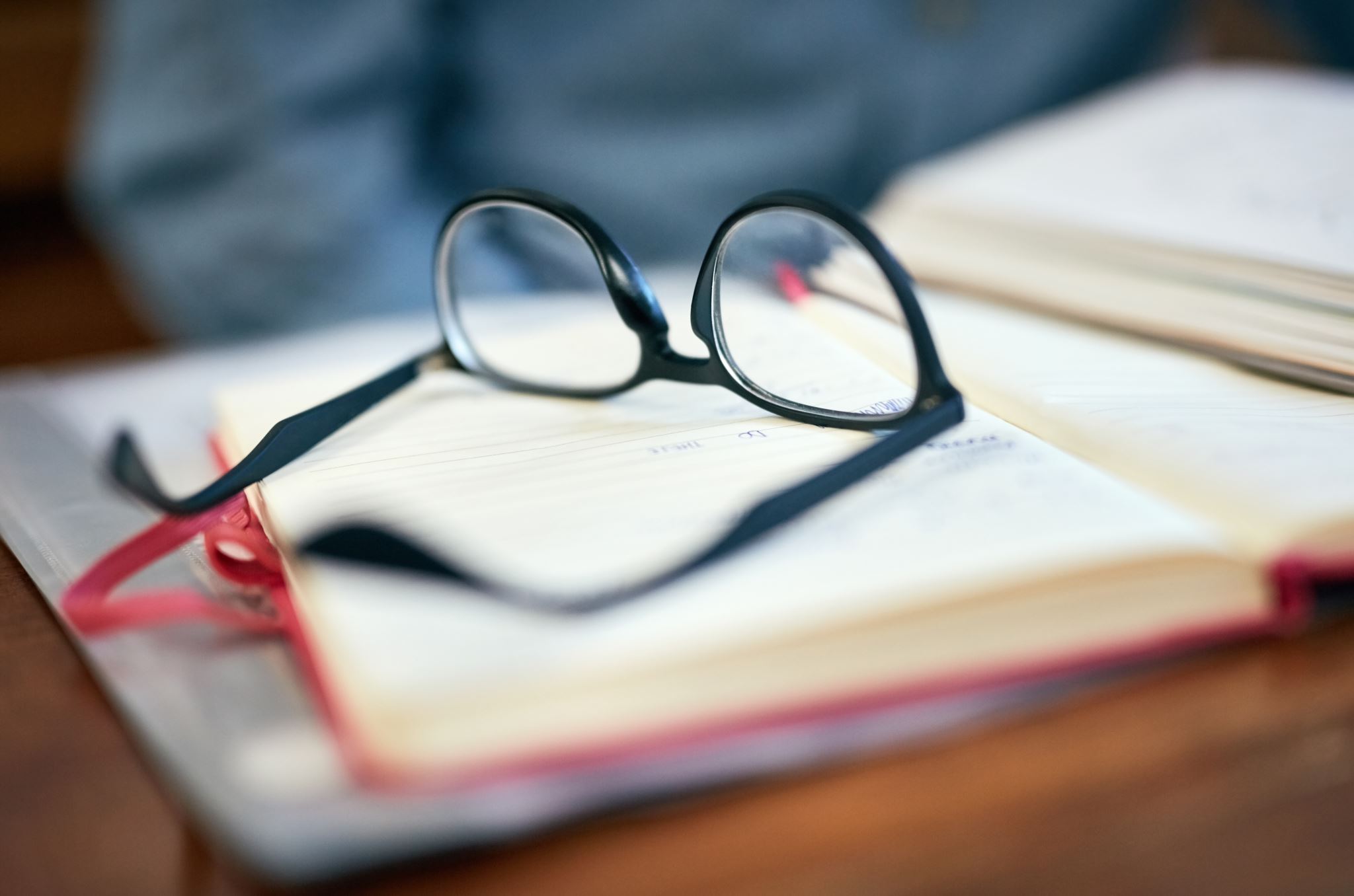 The Graduate School - Note taking & Reading

Getting started with note taking

Getting started with Obsidian

Making sense of your reading

Reference managers
Academic Disability Coordinator – Dr Erifyli Tsagkari

Support disabled PGRs (and their supervisors)
Diagnosed - Reasonable Adjustment Plan
Undiagnosed - Get in touch for support with your writing and general PhD journey
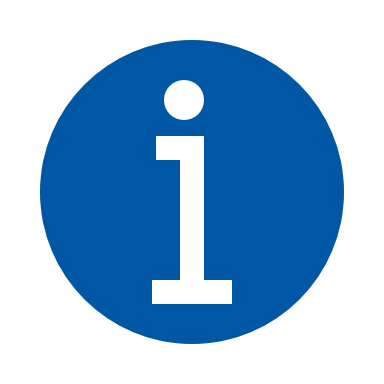 GCU Disability support information
The structure of these workshops
October & November 2024
Other things that are organised by us
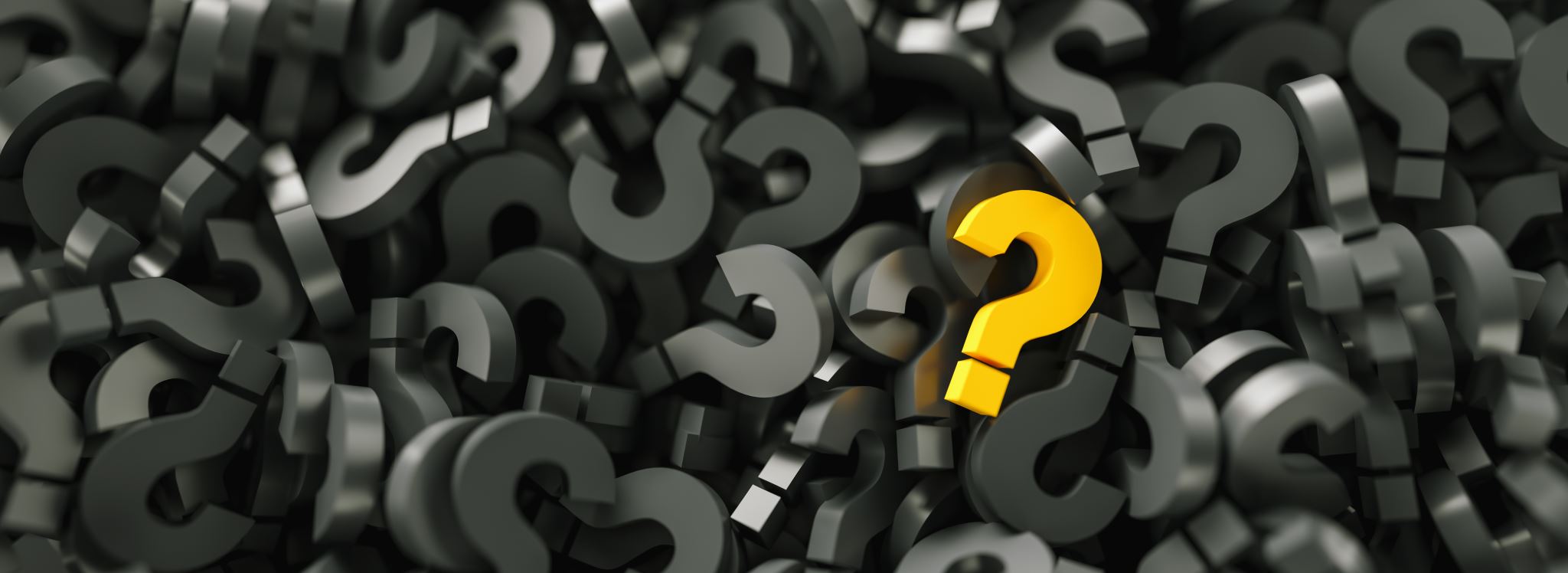 ANY QUESTIONS?

ets1@gcu.ac.uk
 graduateschool@gcu.ac.uk